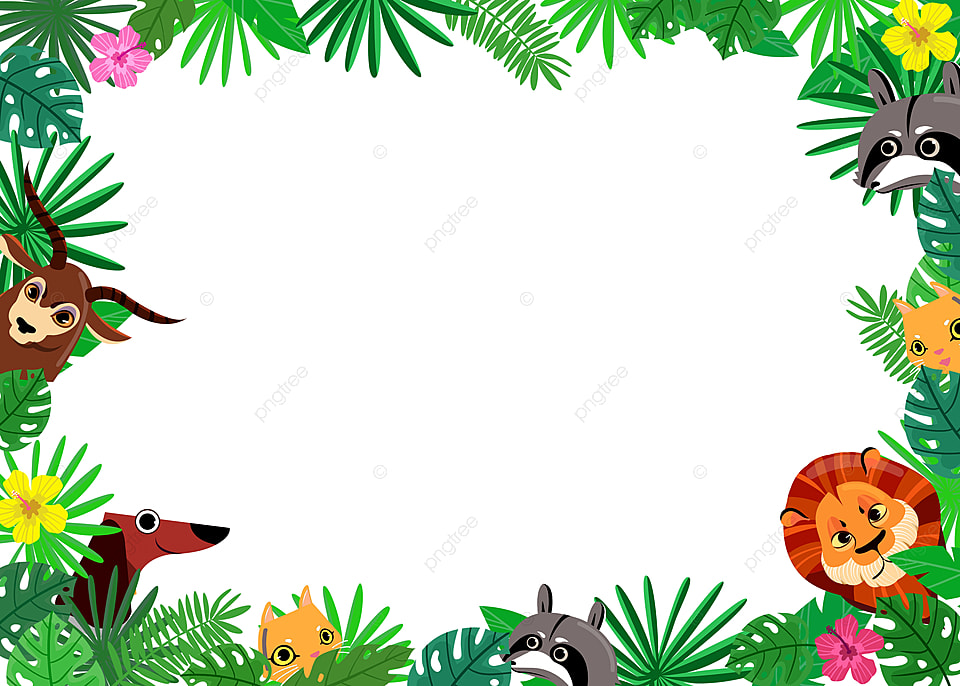 Thứ 6 ngày 28 tháng 2 năm 2024
MĨ THUẬT
 Cây trong vườn ( Tiết 1 )
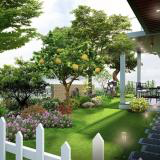 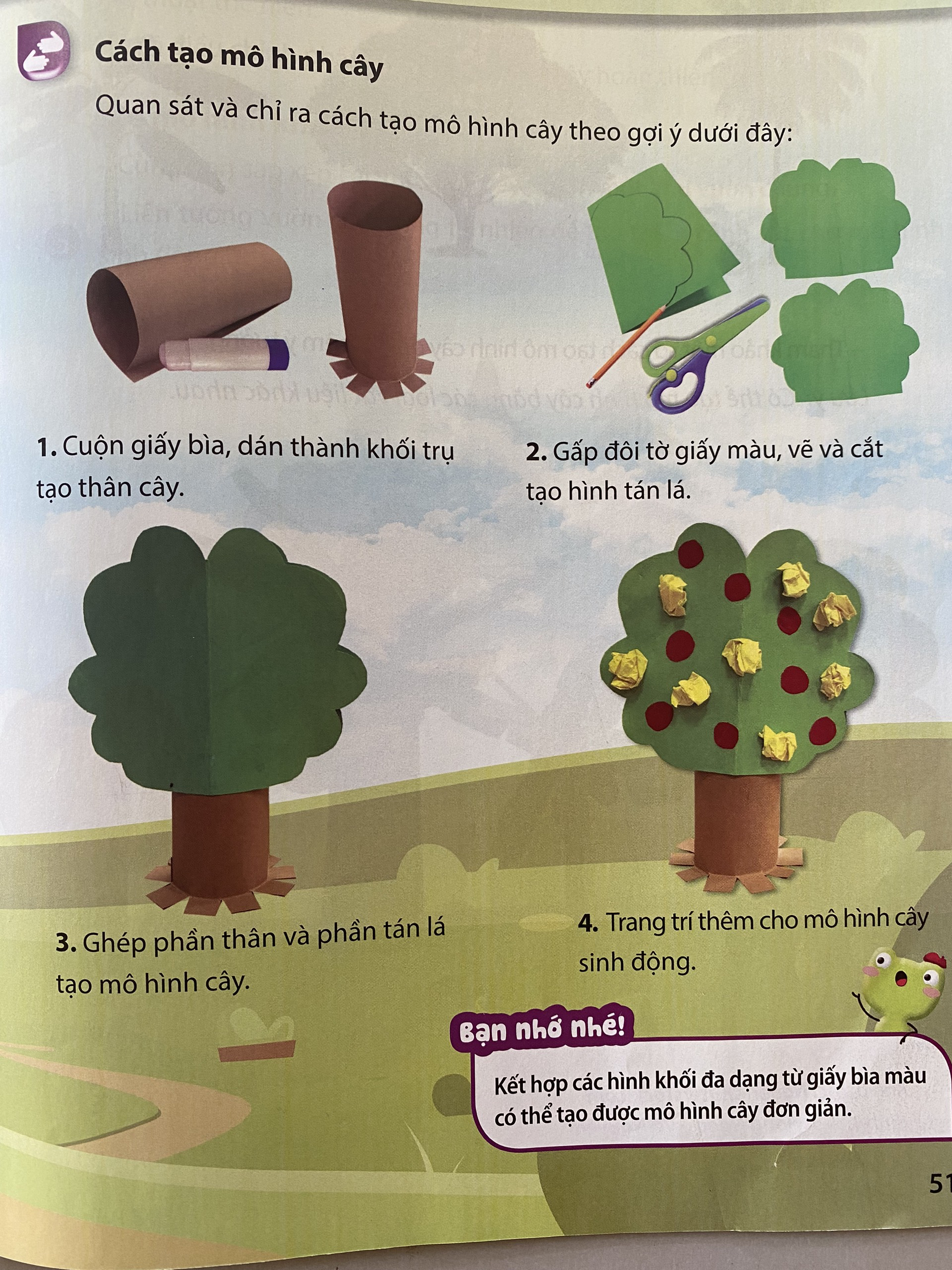 - Cách tạo mô hình cây.
- Bước 1. Cuộn giấy bìa,dán thành khối trụ tạo thân cây
- Bước 2. Gấp đôi tờ giấy màu, vẽ và cắt tạo hình tán lá.
- Bước 3. Ghép phần thân và phần tán lá tạo mô hình cây.
- Bước 4. Trang trí thêm cho mô hình cây sinh động.